الفعل المضارع الصّحيح الآخرفي حالات: الرّفع والنّصب والجزم
صفحة 28
الفعل المضارع الصّحيح الآخر: هو الفعل الّذي يخلو آخره من أحرف العلّة ( ا، و، ي).
ــ يبقى الفعلُ المُضارعُ مرفوعًا إذا لمْ يُسبَقْ بحرفِ نصبٍ أو حرفِ جزمٍ.
مثال: يسافرُ أخي إلى سوريا.
يسافرُ: فعلٌ مضارعٌ مرفوعٌ وعلامةُ رفعهِ الضّمّة.
ــ يُنصبُ الفعلُ المُضارعُ بالفتحة إذا سُبِقَ بأحدِ حروفِ النّصبٍ.(أَنْ، لَنْ، كيْ، 
حتّى، لام التّعليل).
مثال:  لنْ يسافرَ أخي إلى سوريا.
يسافرَ: فعلٌ مضارعٌ منصوب بحرف النّصب لن وعلامةُ نصبهِ الفتحة.
ــ يُجزمُ الفعلُ المُضارعُ إذا سُبِقَ بأحدِ حروفِ الجزم .(لا النّاهية، لمْ، لام الأمر).
مثال:  لمْ يسافرْ أخي إلى سوريا.
يسافرْ: فعلٌ مضارعٌ مجزوم بحرف الجزم لم وعلامةُ جزمهِ السّكون.
اقرأ النّصّ الآتي، ثمَّ أجبْ عمّا يليه من أسئلة:
    العملُ شرفٌ وثروةٌ، يجعلُكَ بعيدًا عن أنيابِ العوزِ والحاجةِ. عليكَ أنْ تعملَ يا بنيَّ حتّى تُحقّقَ لنفسكَ النّجاحَ، ولكيْ ترفعَ رايةَ الوطنِ عاليًا، اعملْ يا بنيَّ فتفوزُ برضا الله والنّاس، ولا تكسلْ فتخسرْ.
استخرجْ من النّصّ: 
ــ فعلًا مضارعًا مرفوعًا:
ــ فعلًا مضارعًا منصوبًا مع الحرف النّاصب:
ـ فعلًا مضارعًا مجزومًا مع الحرف الجازم:
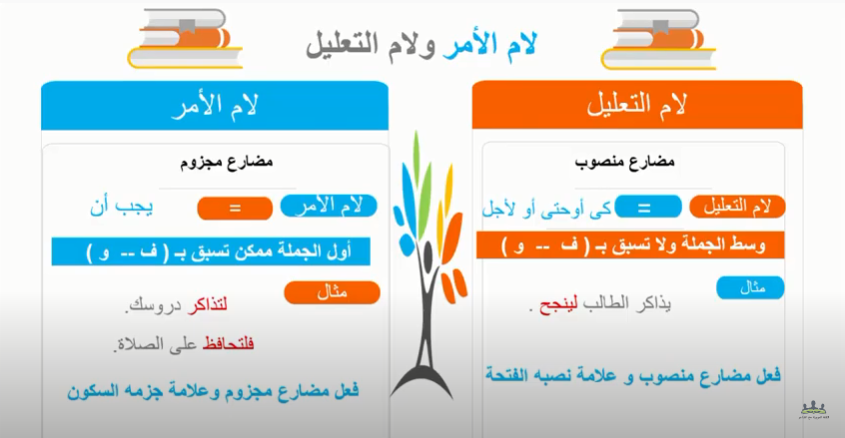